Roslyn Public SchoolsWelcome Entrance Road Residents
Board of Education President
Meryl Waxman Ben-Levy
Superintendent of Schools
Allison Brown
Asst. to the Supt. for Admin. & Special. Projects
Thomas Szajkowski
January 6, 2021
1
11
17
25
33
39
47
55
63
69
77
85
93
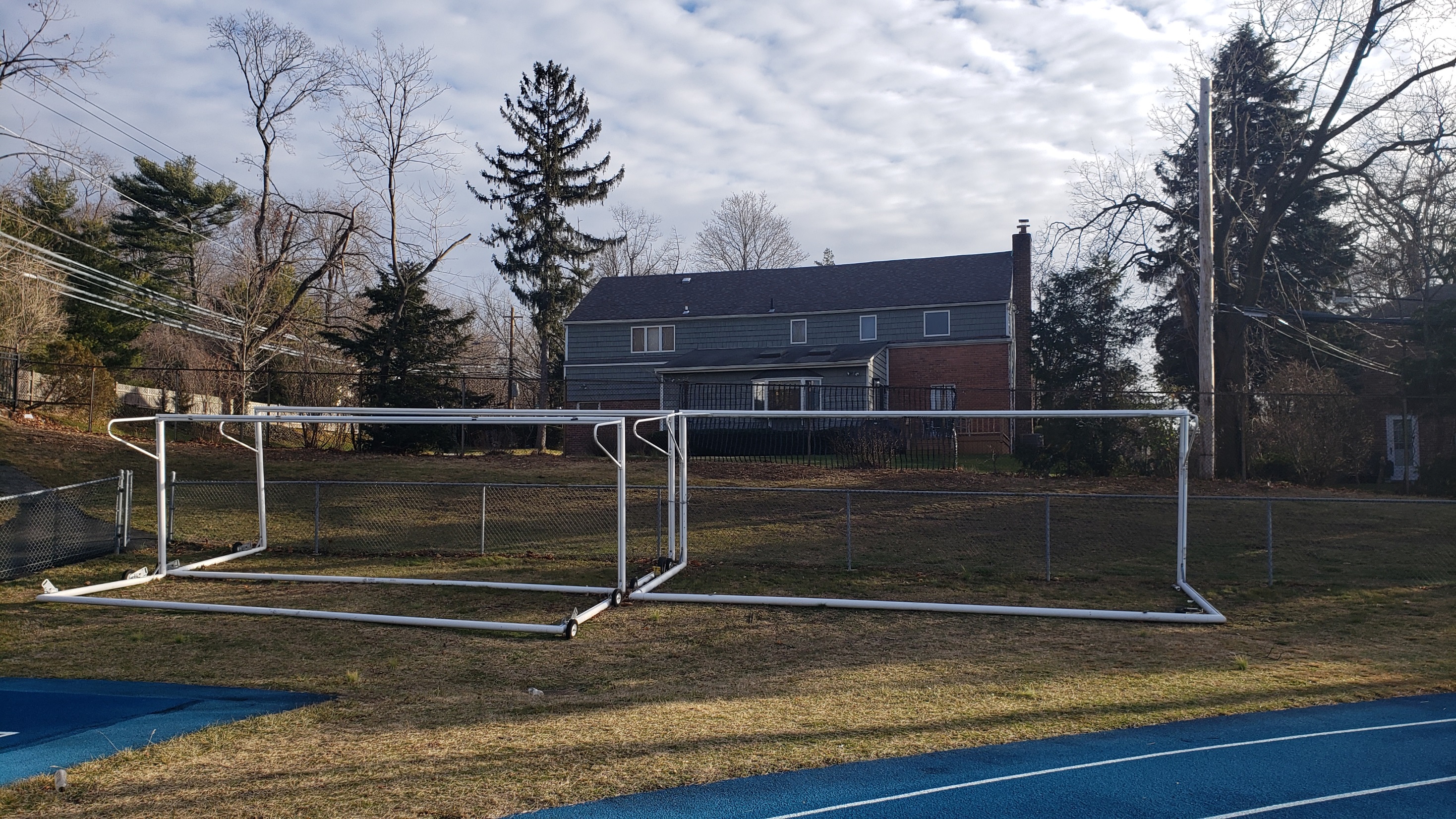 1 Entrance Road
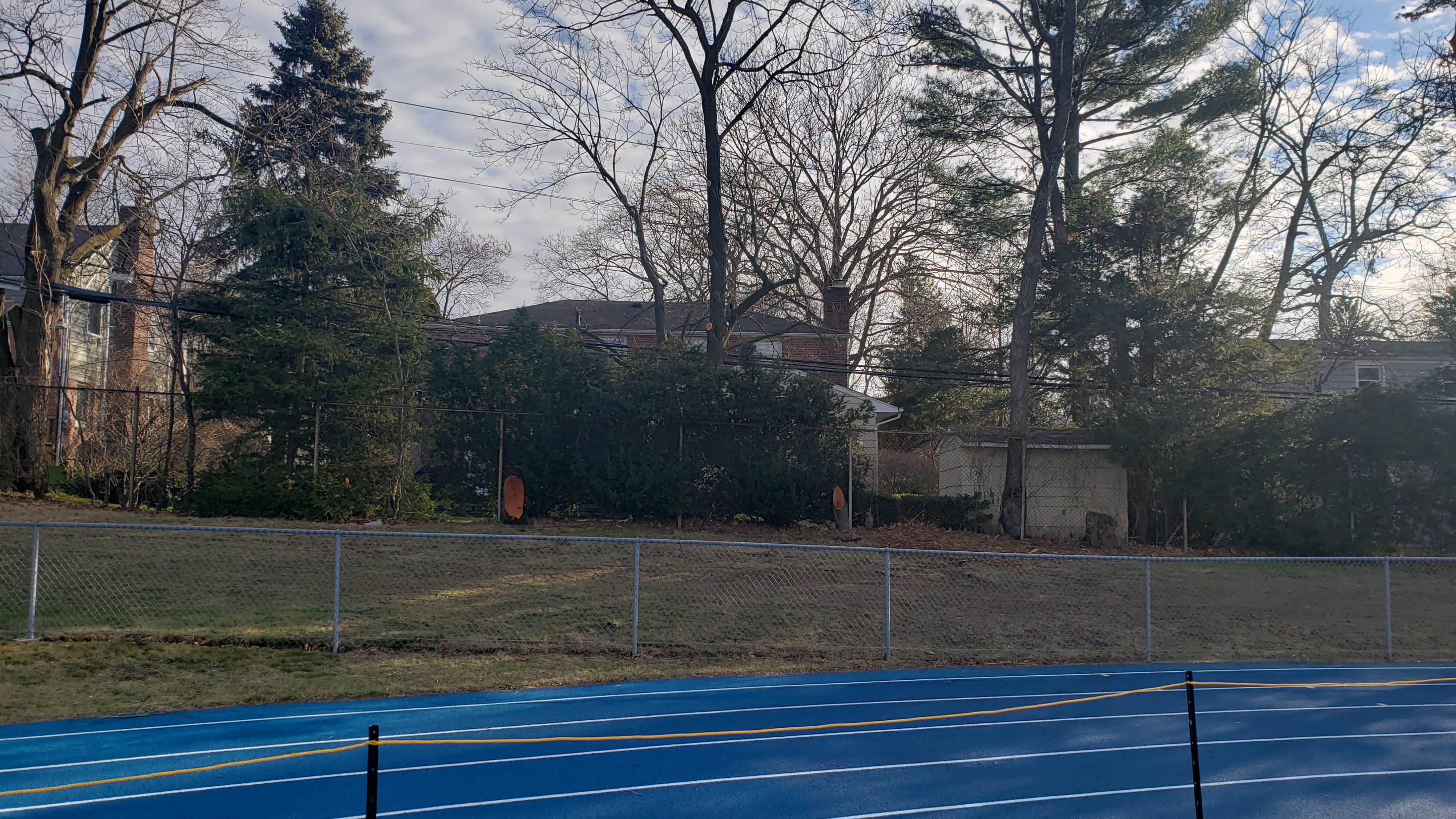 11 Entrance Road
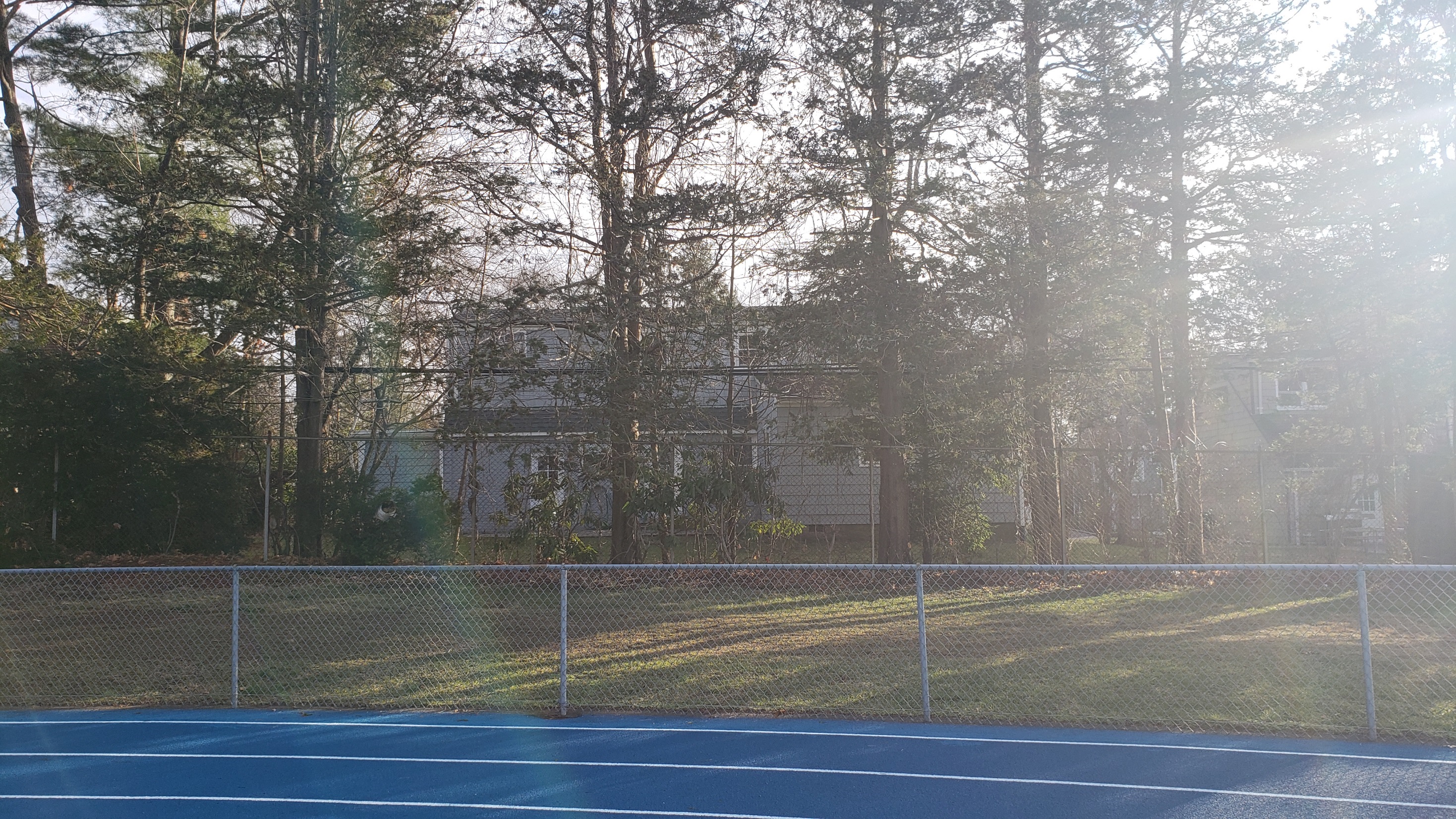 17 Entrance Road
17 Entrance Road
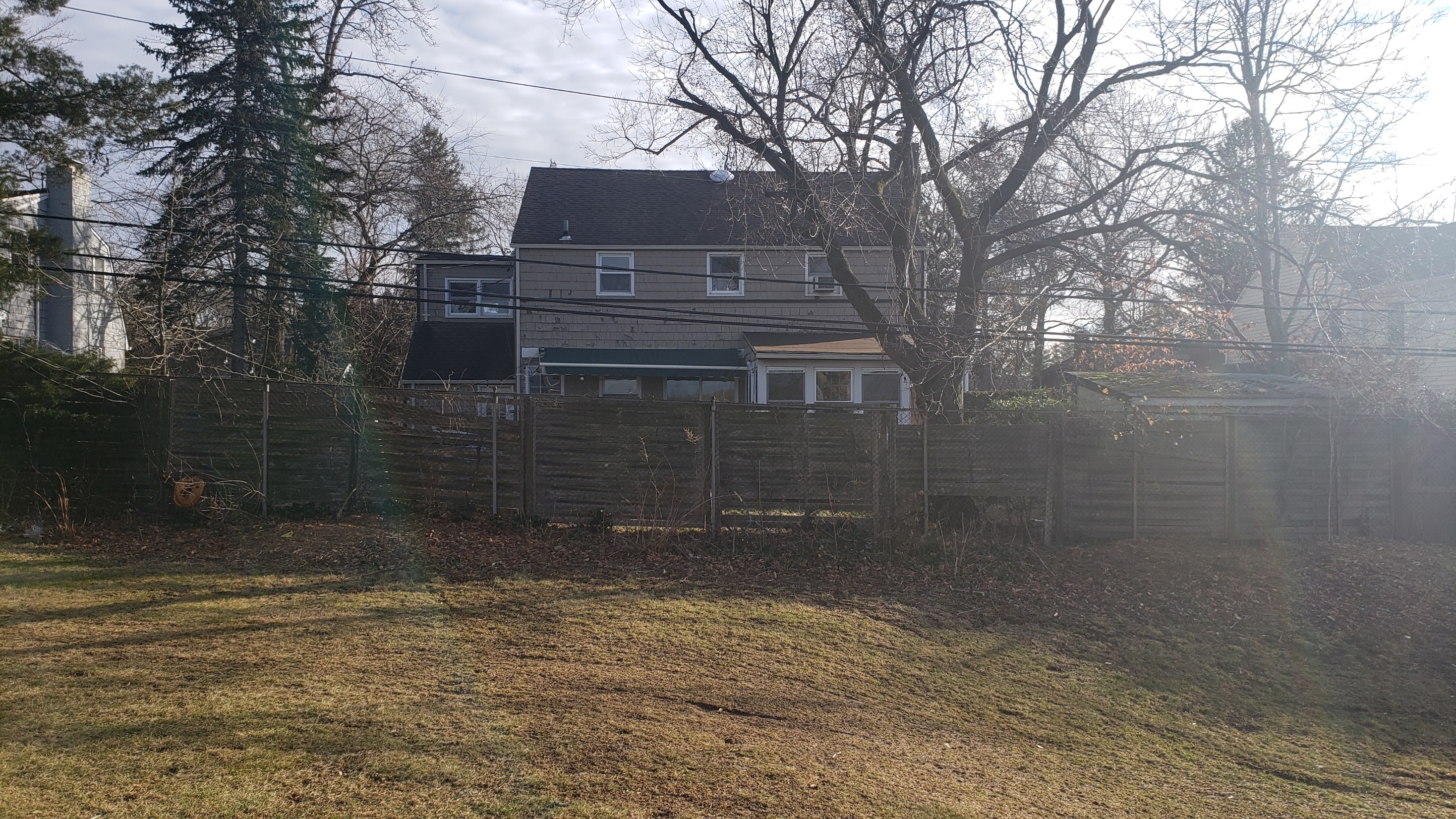 25 Entrance Road
25 Entrance Road
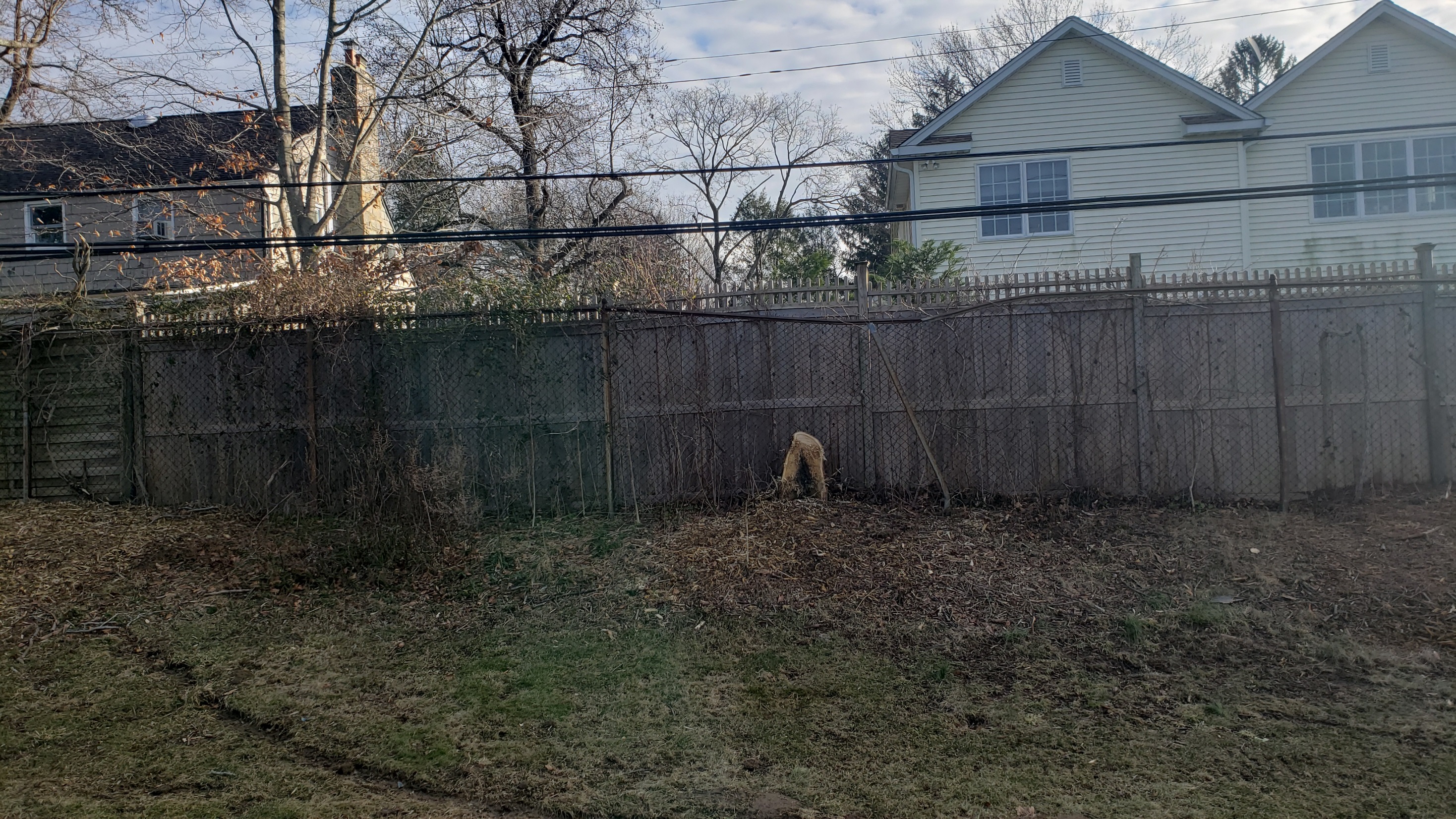 33 Entrance Road
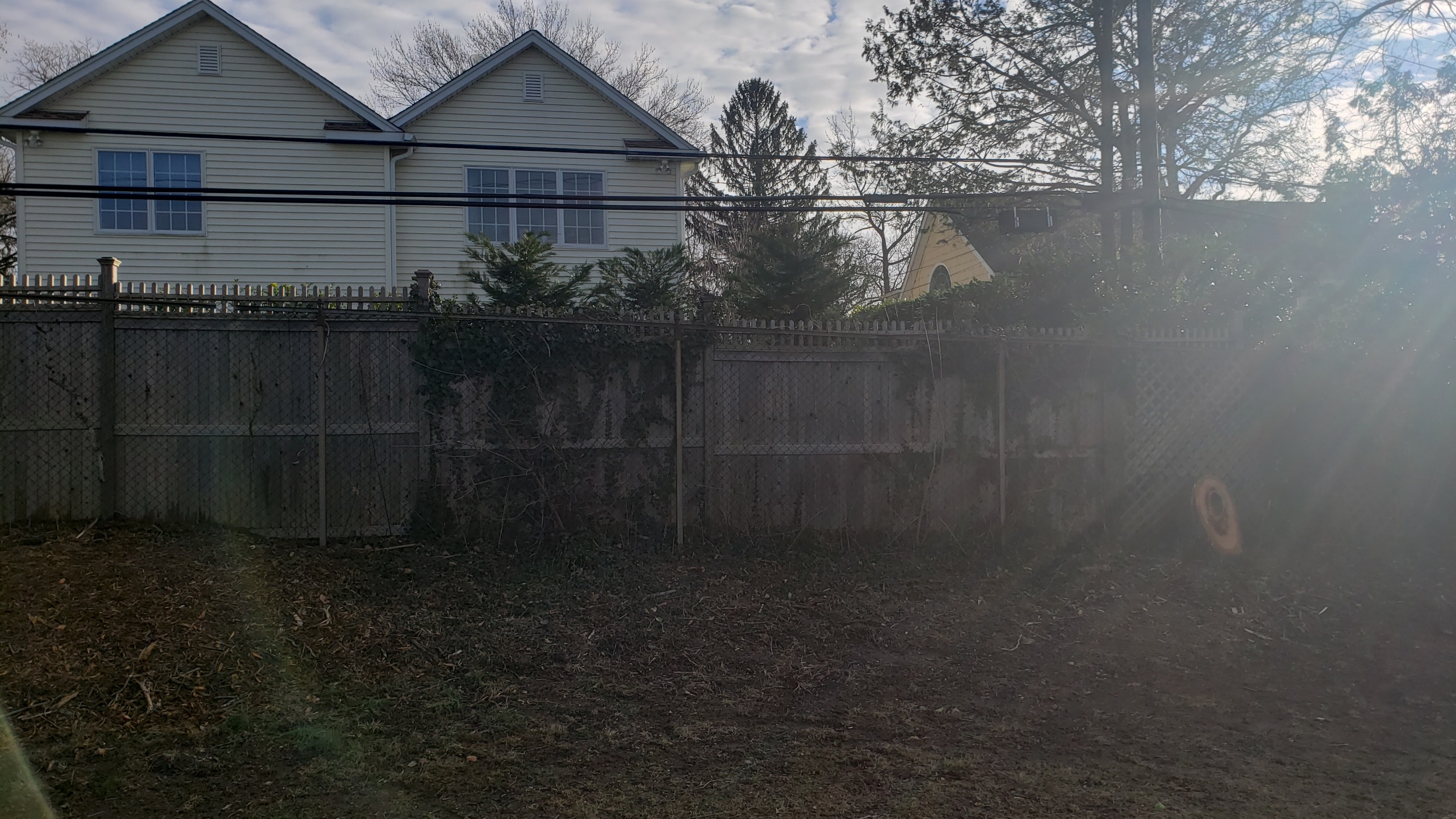 33 Entrance Road
33 Entrance Road
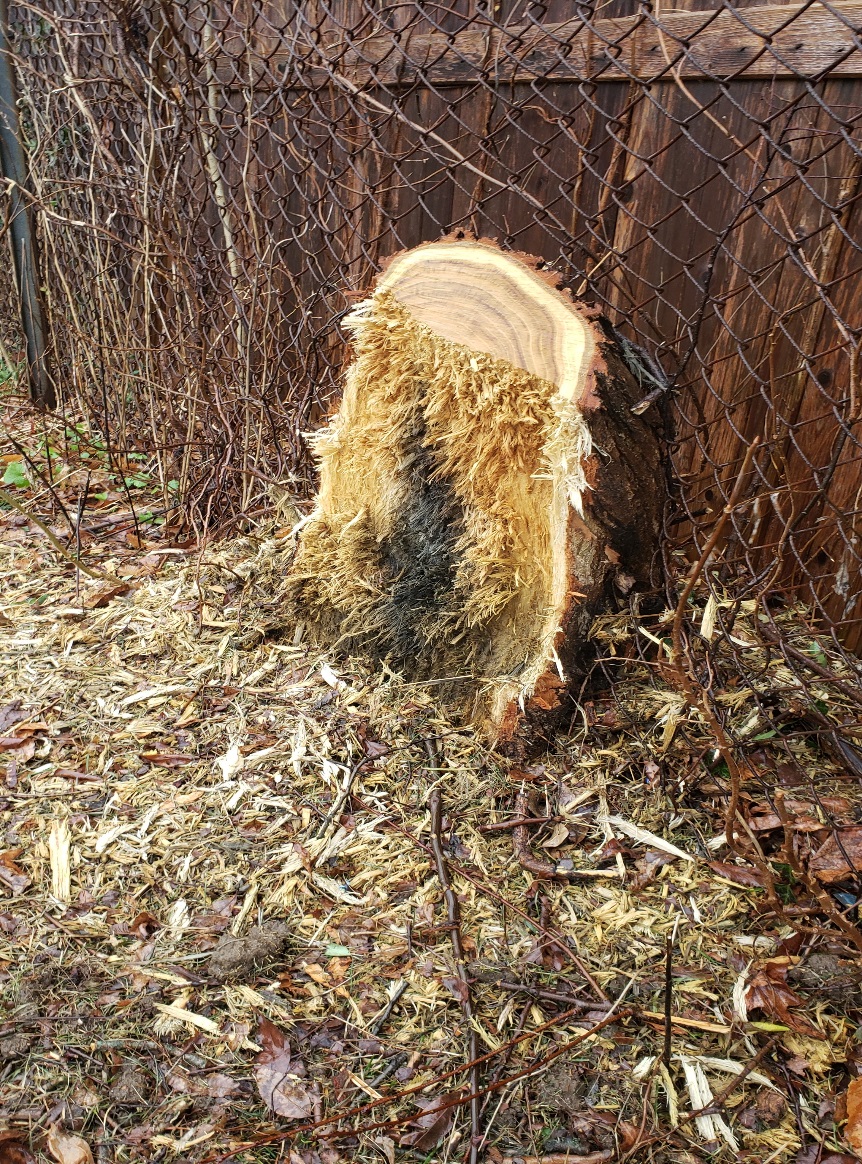 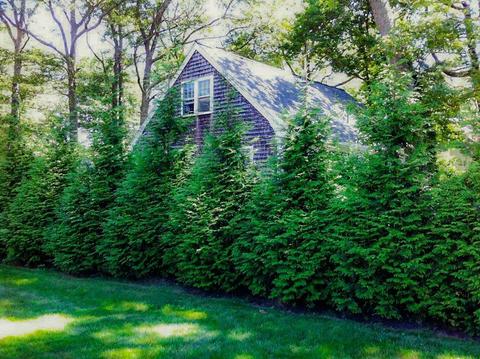 Thuja Arborvite
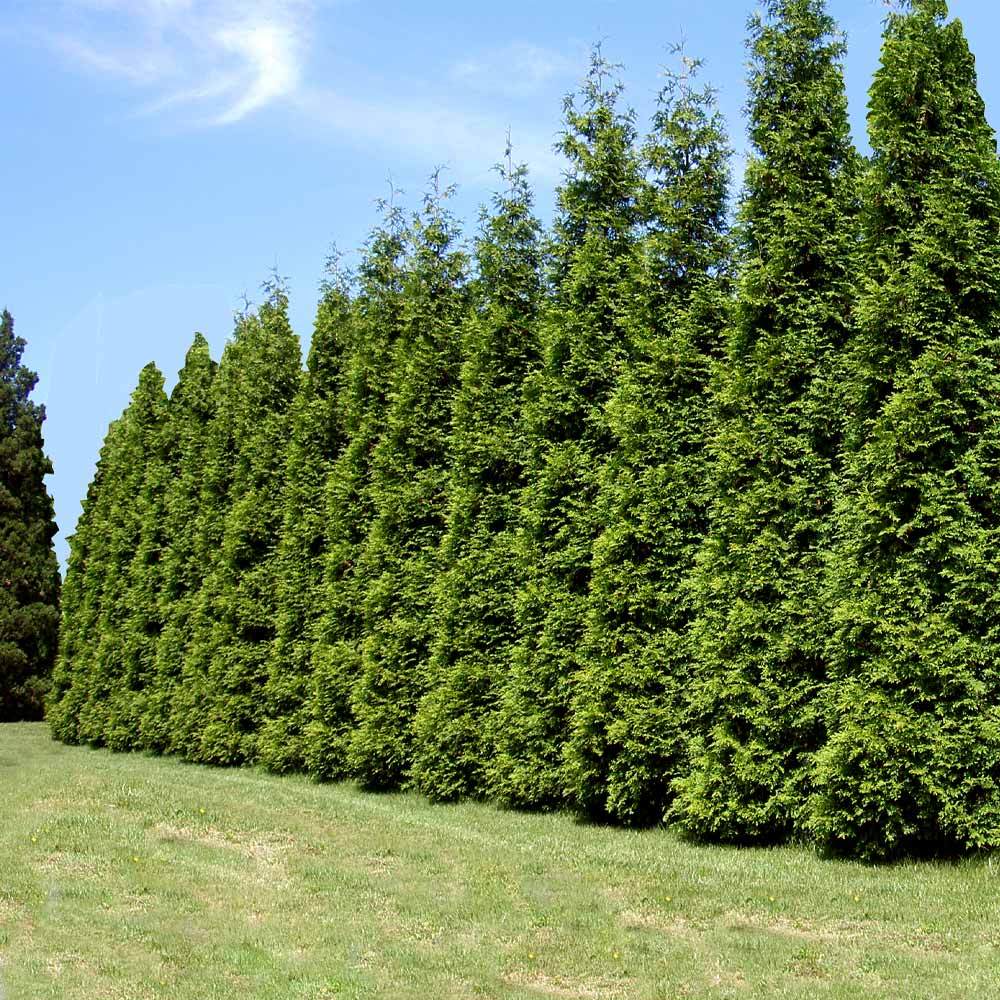 Thuja Arborvite
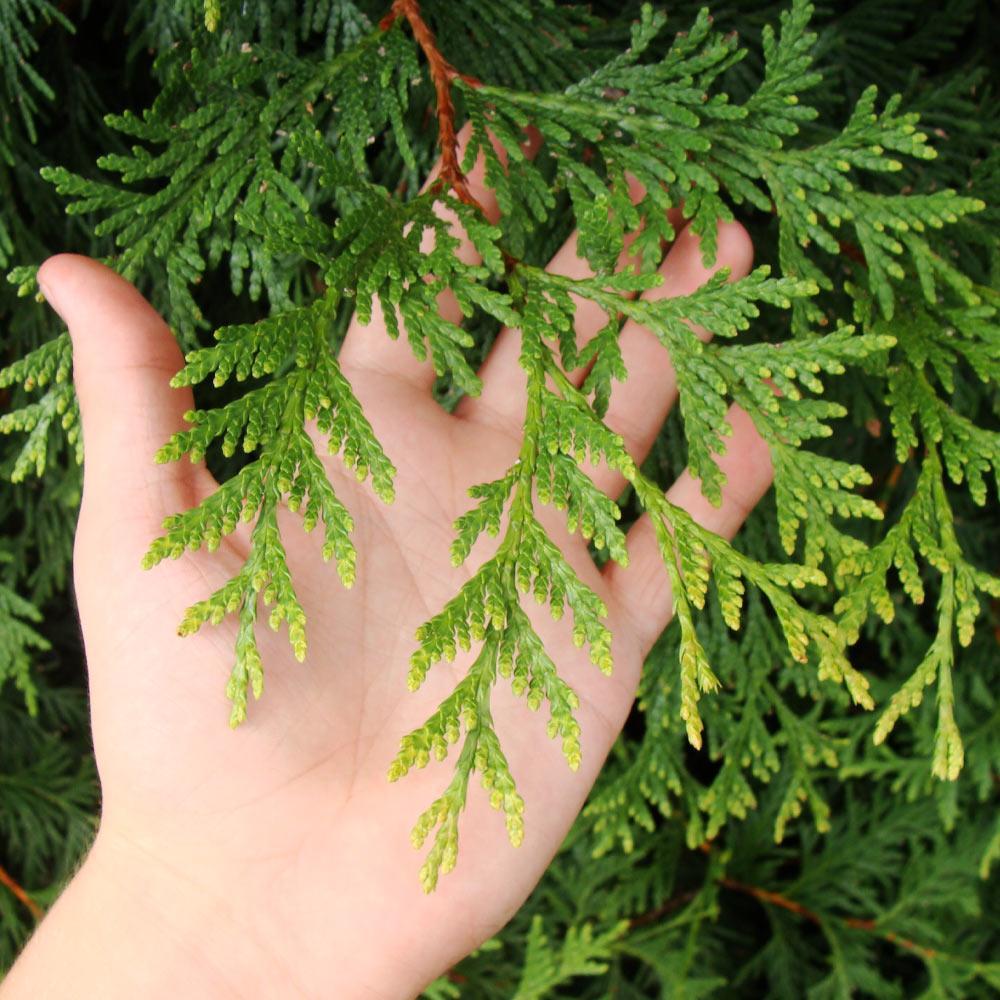 Thuja Arborvite
Questions?
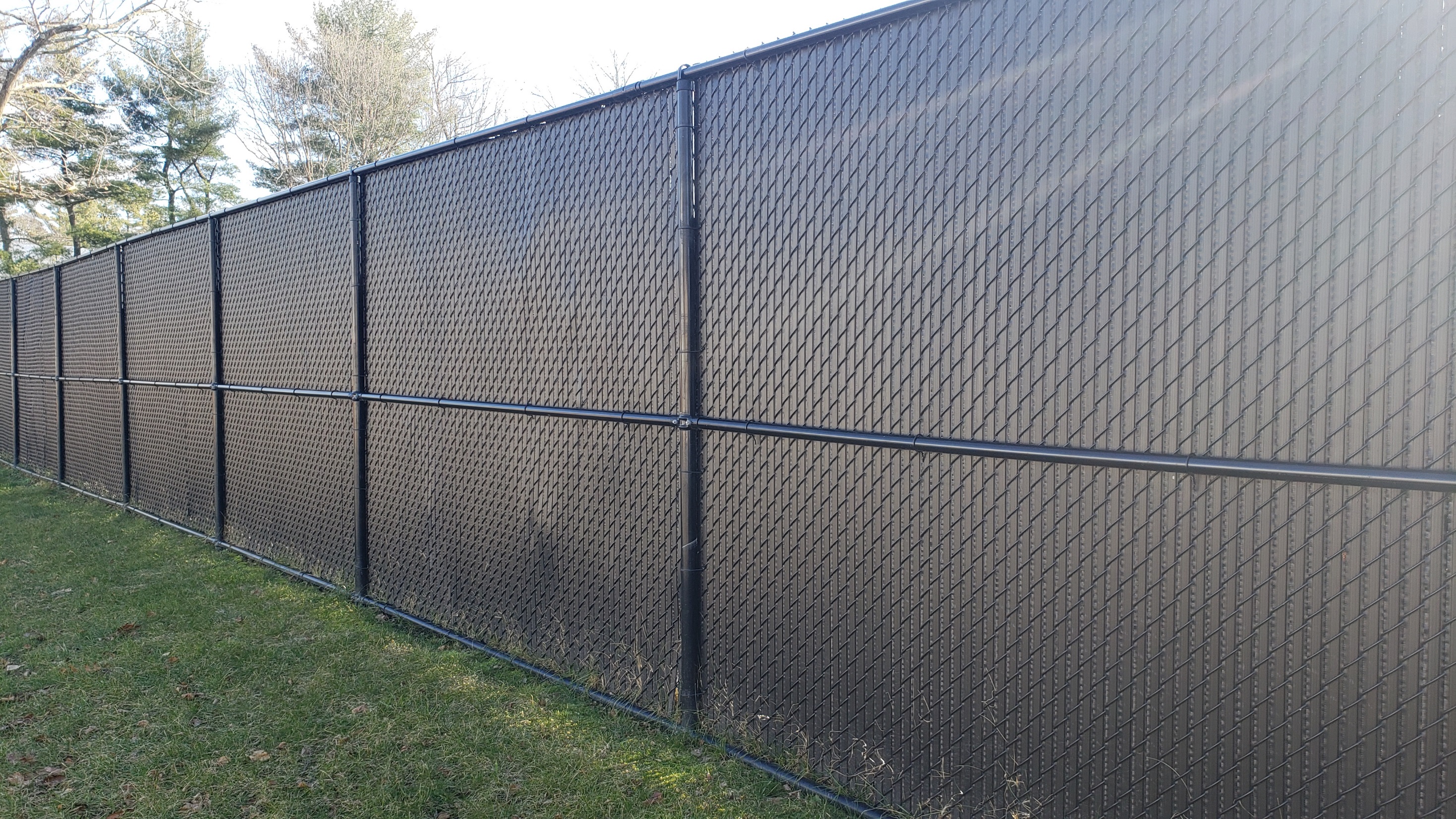 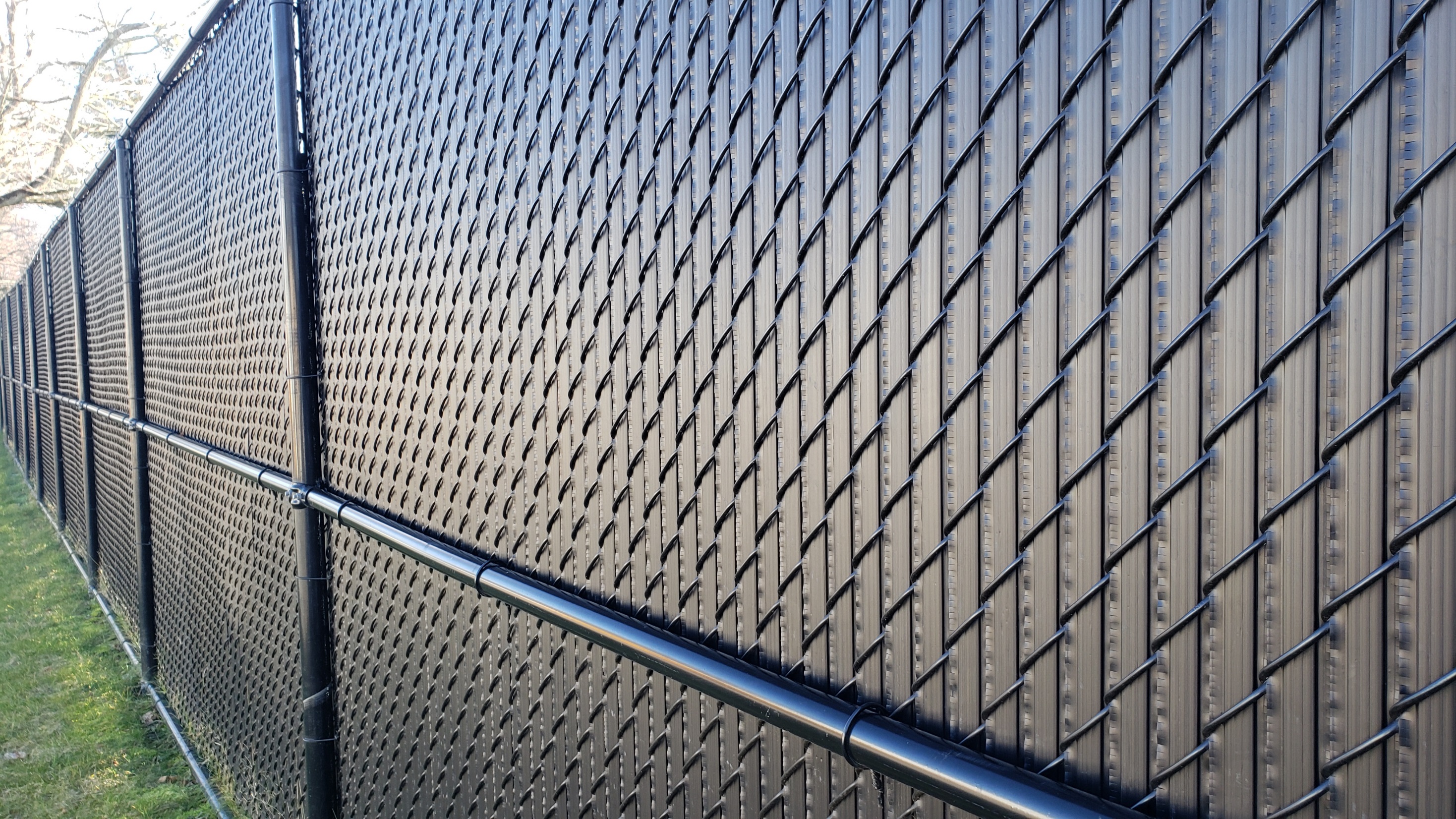